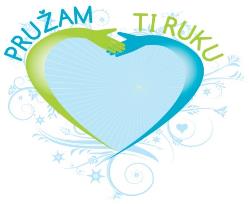 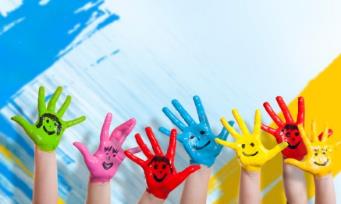 MALI PROJEKTI   I  GRAĐANSKE AKCIJENATJEČAJI KREIRANI U SVRHU RAZVOJA LOKALNE ZAJEDNICE
Zaklada za poticanje partnerstva i 
razvoja civilnog društva
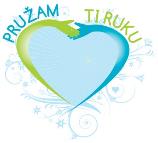 Što su:
MALI PROJEKTI
Raspisuju se iz Fonda gradova i općina za udruge, ustanove i mjesne odbore čije je sjedište u gradovima i općinama članovima Fonda na teritoriju Istarske županije

GRAĐANSKE AKCIJE
Raspisuju se za udruge, ustanove i zaklade na teritoriju na kojem je nadležna Zaklada odnosno Istarskoj, Primorsko- goranskoj, Karlovačkoj, Sisačko- moslavačkoj i Krapinsko- zagorskoj županiji temeljem Sporazuma o partnerstvu u provedbi proširenog Decentraliziranog modela financiranja razvoja civilnoga društva u RH potpisanim sa Nacionalnom zakladom za razvoj civilnoga društva


Cilj oba natječaja je rješavanje konkretnih problema u lokalnoj zajednici, poticanje građana na aktivizam i volontiranje te suradnja javnog, privatnog i civilnog sektora.
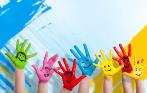 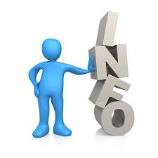 Info o natječajima u brojkama
Financirati će se ukupno 27 projekata/akcija…
1 Projekt prevencije nasilja na Internetu
1 Edukativni projekt o šivanju kao tradicijskom elementu
3 Edukativna projekta za djecu i mlade
3 Ekološka projekta i projekta izgradnje EKO vrtova
3  Projekta obnove i edukacije rudnika i močvarnih područja
4 Projekta integracije osoba s invaliditetom u društvo
4 projekta kreiranja prostora za sport i zabavu djece u slobodno vrijeme
4 projekta uređenja javnih prostorija koje služe široj lokalnoj zajednici i osjetljivim skupinama
4 zdravstveno-preventivna projekta te projekta namijenjena stanovništvu starije životne dobi
U čemu će sudjelovati će 491 volonter…
…Koji će odraditi minimalno 2870 volonterskih sati…

…te donijeti ogromne nematerijalne koristi svojoj lokalnoj zajednici potičući suradnju, zajedništvo i zbližavanje…


Osim toga, koristi od projekata i akcija imati će:

Više od 2700 izravnih korisnika
Više od 12 000 građana
Što je do sada učinjeno za naše lokalne zajednice?
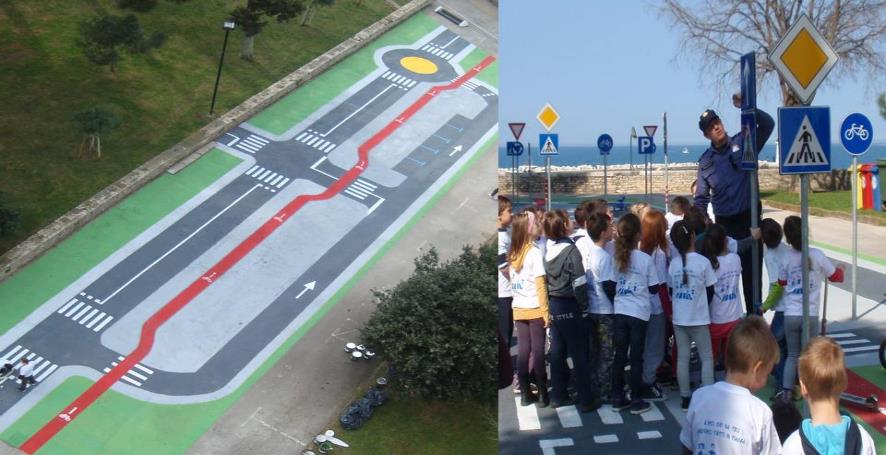 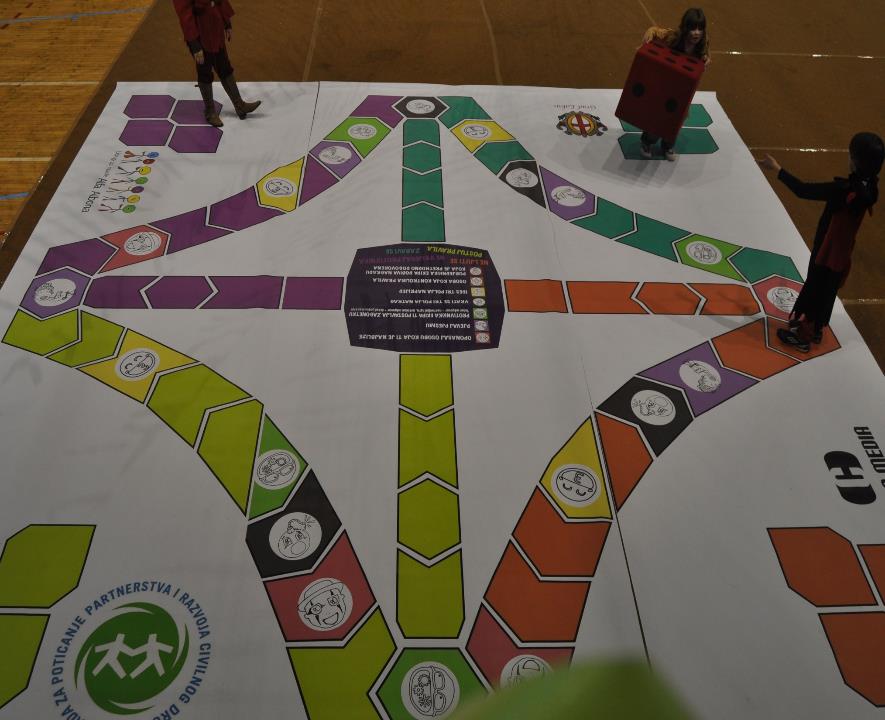 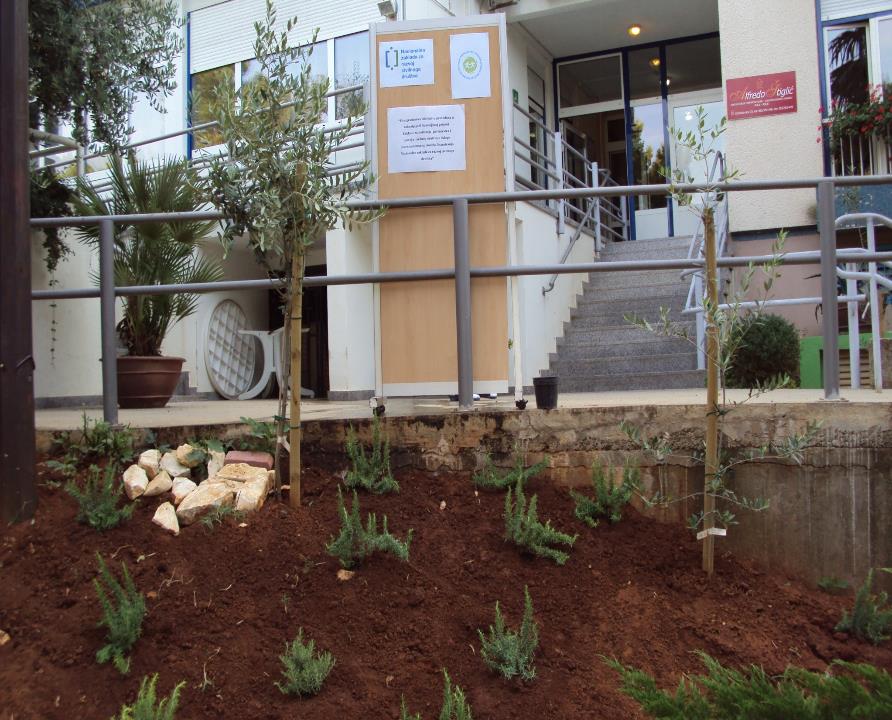 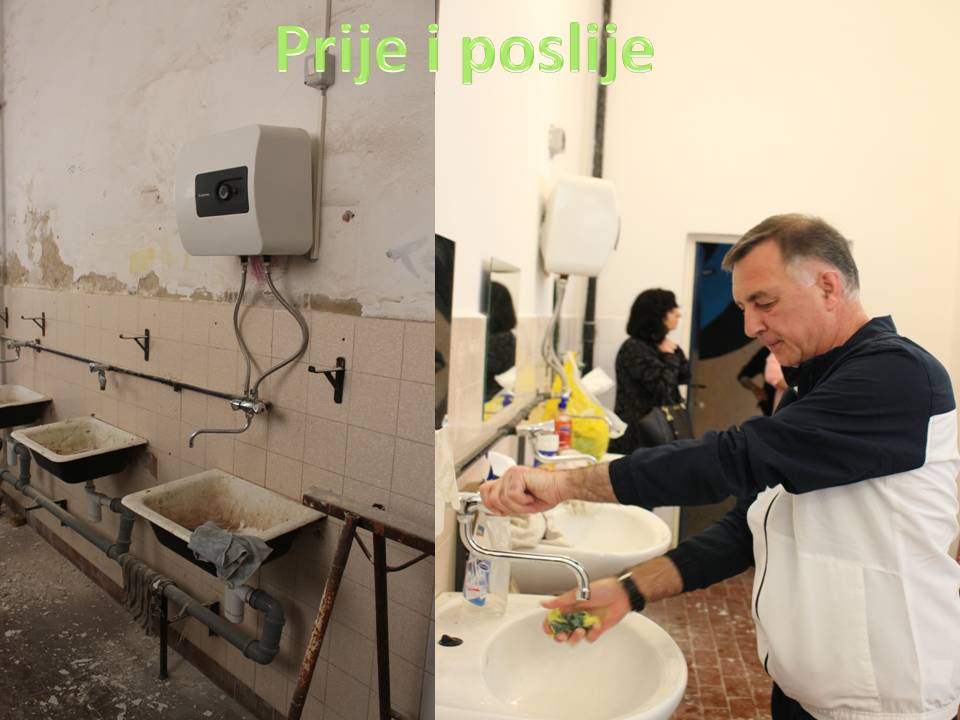 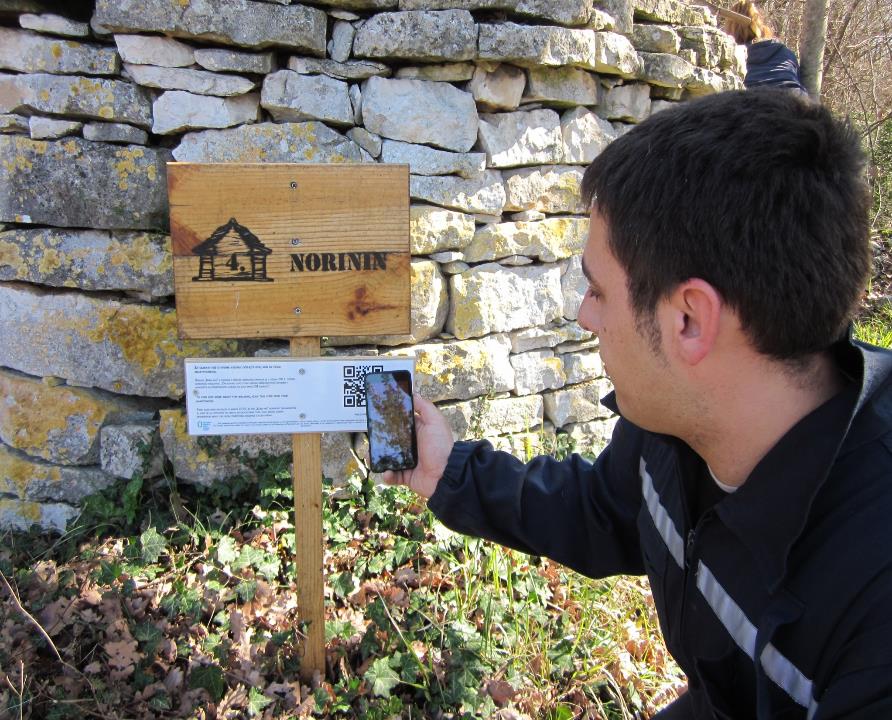 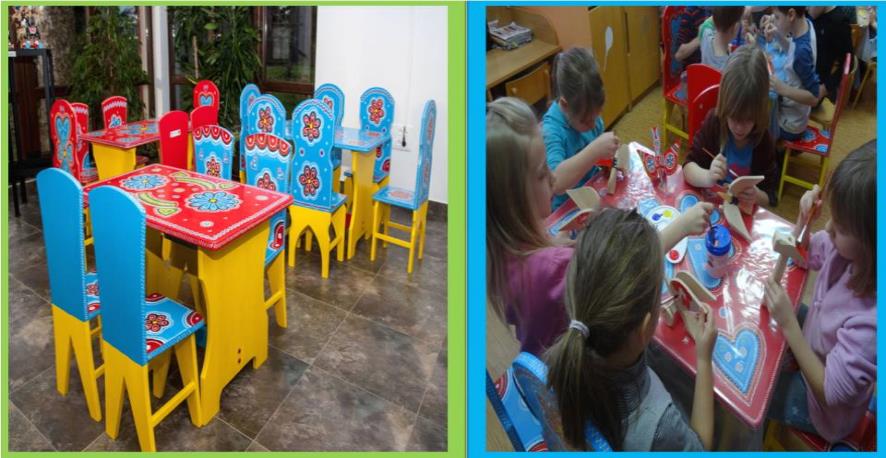 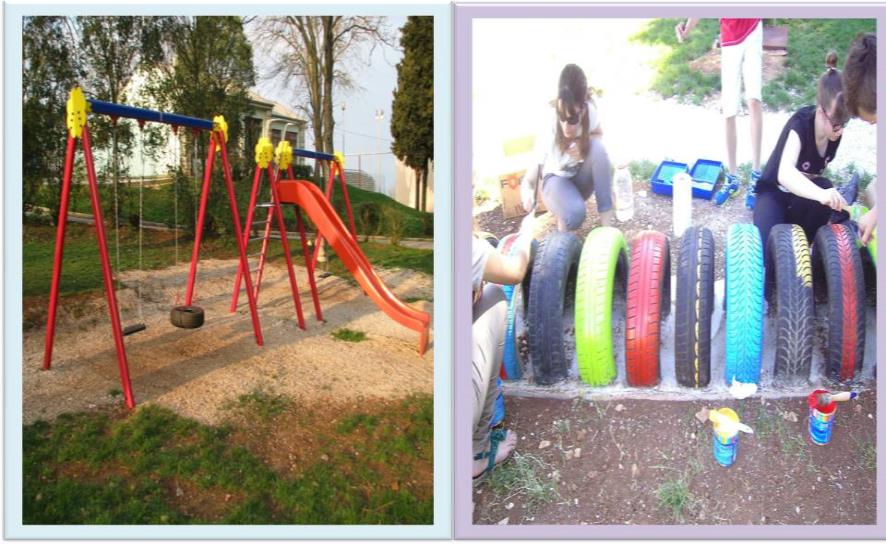 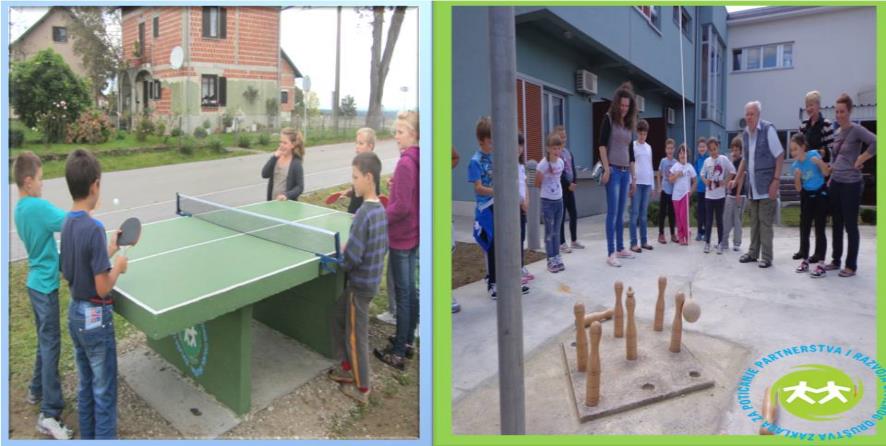 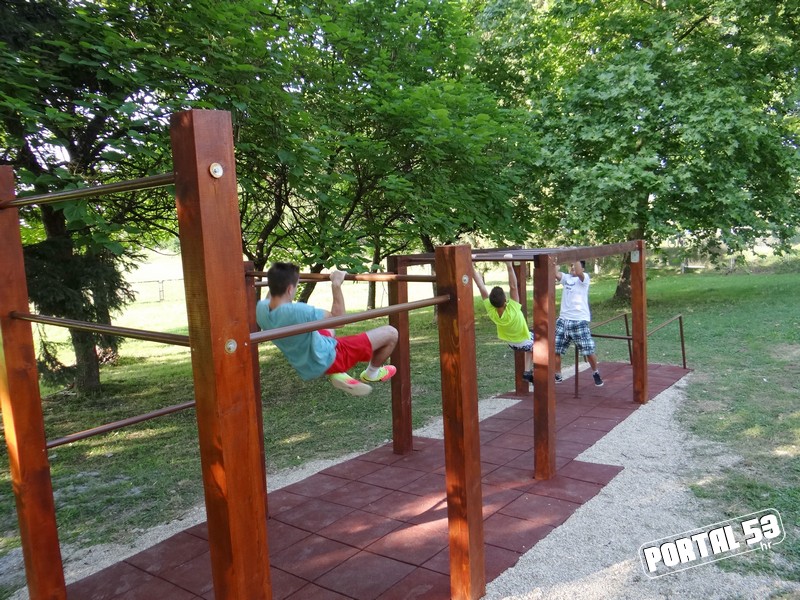 Promotrili ste probleme 
u svojoj lokalnoj zajednici….
Pokrenuli ideju….
Sad je vrijeme za realizaciju…
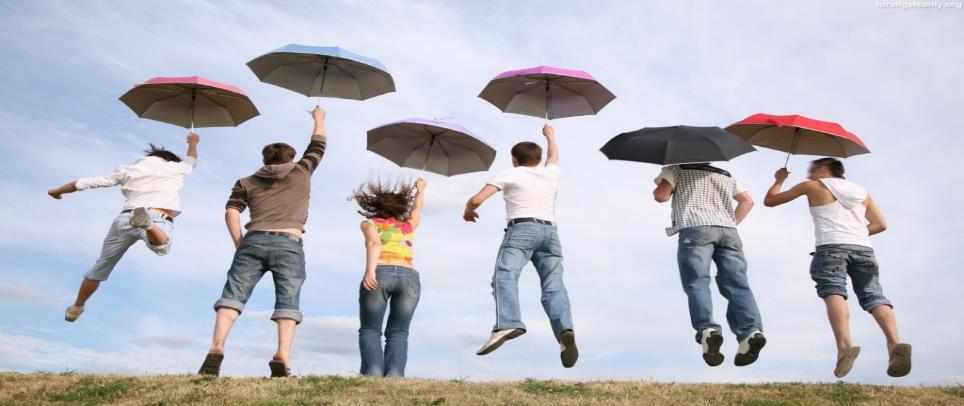 Kad se vrijedne ruke slože…
Sve je moguće!
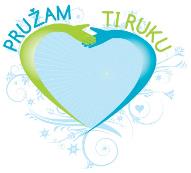 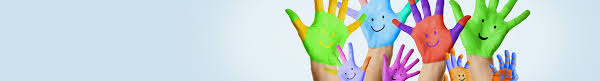 Kontakt podaci	:
ZAKLADA ZA POTICANJE PARTNERSTVA I RAZVOJA CIVILNOG DRUŠTVA
Riva 8, 52 100 PULA
Tel. 052/212 – 938

www.civilnodrustvo-istra.hr
zaklada@civilnodrustvo-istra.hr
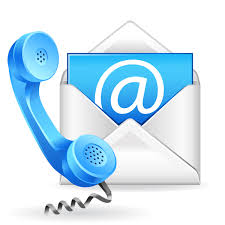